NUK - Narodna in Univerzitetna Knjižnica
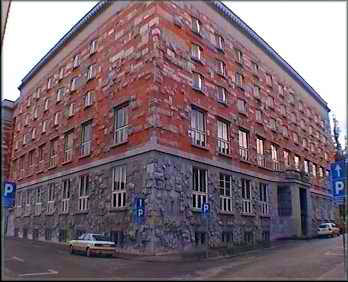 Zgodovina
Nastanek knjižnice je povezan z odlokom cesarice Marije Terezije iz leta 1774, s katerim je 637 knjig, ki so bile rešene ob požaru, namenila za splošno uporabo knjižnici, ustanovljeni pri ljubljanskem liceju.
Licejska knjižnica je že leta 1807 dobila pravico prejemanja obveznega izvoda vseh tiskov z območja dežele Kranjske. Po ukinitvi ljubljanskega liceja leta 1850, je knjižnica postala deželna Študijska knjižnica.
Leta 1919 je s preimenovanjem v Državno študijsko knjižnico postala osrednja knjižnica za vso Slovenijo.
Leta 1921 je postala Državna biblioteka, v njen fond začeli pritekati še obvezni izvodi iz vseh predelov nekdanje Jugoslavije.
Ob ustanovitvi prve slovenske univerze v Ljubljani leta 1919 je knjižnica prevzela še funkcije in naloge centralne univerzitetne knjižnice. Ljubljana je imela vse do začetka druge svetovne vojne v svoji univerzitetni knjižnici le 18 čitalniških sedežev. Naziv Univerzitetna knjižnica v Ljubljani si je knjižnica pridobila leta 1938.
Načrte za novo Univerzitetno knjižnico je ustvaril arhitekt Jože Plečnik v letih 1930-31. V monumentalno stavbo v neposredni bližini univerze se je knjižnica vselila leta 1941. NUK je kulturni spomenik najvišjega reda.
Leta 1945 je bil univerzitetni knjižnici priznan tudi pravni status slovenske nacionalne knjižnice in znova spremenjen naziv, postala je Narodna in univerzitetna knjižnica v Ljubljani.
Izjava o poslanstvu knjižnice
NUK zbira, hrani, varuje in ohranja pisno kulturno dediščino slovenskega naroda in države ter omogoča prebivalcem Slovenije in drugih držav dostop do znanja in slovenske kulture preteklih in sedanjih rodov.
V sodelovanju z domačimi in tujimi knjižnicami zagotavlja svojim uporabnikom dostop do svetovne intelektualne in kulturne dediščine ter jim v procesu ustvarjanja novega znanja pomaga pri informacijskih virih v različnih oblikah in v različnih jezikih.
S svojimi zbirkami in storitvami podpira pedagoško in znanstvenoraziskovalno delo Univerze v Ljubljani in drugih visokošolskih zavodov in služi kot center znanja, namenjen izobraževanju slovenskega prebivalstva.
Z raziskovalno, razvojno in izobraževalno dejavnostjo na področju knjižničarstva aktivno sooblikuje slovenski knjižnični sistem in prispeva k teoretičnim in praktičnim spoznanjem v bibliotekarstvu in informacijski znanosti.
Vizija knjižnice
Knjižnica želi omogočiti najširši možen dostop do slovenske in svetovne intelektualne, znanstvene in kulturne dediščine. Vsi informacijski viri naj bi postali vsakomur dostopni s pomočjo elektronskega dostopa.
Vzdržuje in ohranjajo svojo knjižnično zbirko in prevzema aktivno vlogo pri digitalizaciji obstoječih knjižničnih gradiv ter zbiranju in ohranjanju informacijskih virov v elektronski obliki. Pri tem sodeluje z drugimi knjižnicami in organizacijami. Uporabnikom zagotavlja dostop do baze znanja.
Tesno sodeluje s svojimi uporabniki in razvija storitve, ki bodo zadovoljevale njihove potrebe. Postati hoče še bolj prepoznavna v okolju in prebivalce Slovenije ozveščati o koristnosti knjižnice za kulturni razvoj naroda. NUK si prizadeva, da bi se približala najširšemu krogu prebivalstva.
Obstoječe storitve preoblikuje v smeri digitalizacije, decentralizacije in distribucije. Možnosti za njihov razvoj isče v povezavi z drugimi. 
Z vključevanjem knjižnične zbirke v nacionalno in mednarodno omrežje kulturnih in znanstvenih virov postaja NUK del vse bolj svetovna mreža znanja. Še naprej pa deluje kot osrednje mesto za izobraževanje, raziskovanje in preživljanje prostega časa prebivalstva.
Temeljne vrednote knjižnice
spoštljiv odnos do nacionalne pisne kulturne dediščine, 
spoštovanje intelektualne ustvarjalnosti lastnega in drugih narodov, 
spoštovanje načela splošne dostopnosti informacij, 
usmerjenost k čim uspešnejšemu zadovoljevanju informacijskih potreb in želja uporabnikov, 
prijaznost do uporabnikov, 
odličnost, kakovost in relevantnost storitev in proizvodov, 
ustvarjalno odzivanje na spremembe v okolju, 
strokovnost in kompetentnost zaposlenih
Viri in literatura
NUK http://www.nuk.uni-lj.si/nuk.asp. Ljubljana, 2009
Slikovno gradivo http://www.burger.si/QTVR/Ljubljana/NUK/NUK01.jpg. Ljubljana, 2009